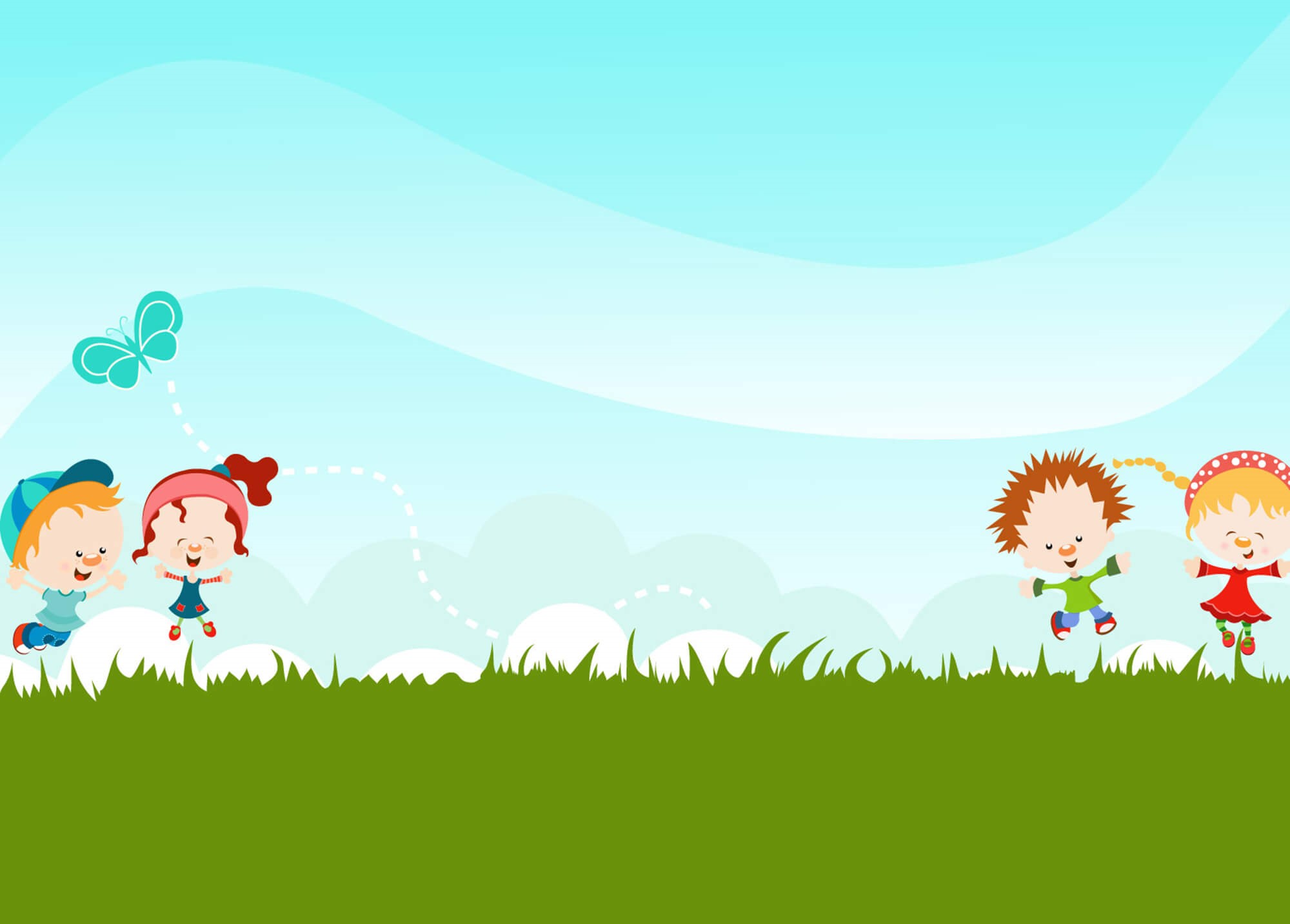 UBND QUẬN LONG BIÊN
TRƯỜNG MẦM NON LONG BIÊN
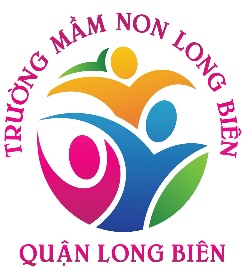 GIÁO ÁN
PHÁT TRIỂN NHẬN THỨC
Hoạt động: Khám phá khoa học Đề tài: Ảnh hưởng của rác đến môi trường sốngLứa tuổi: Mẫu giáo lớn 5 – 6 tuổiGiáo viên: Lưu Huyền Trang
Năm học 2022 -2023
Nguyên nhân làm ảnh hưởng đến môi trường
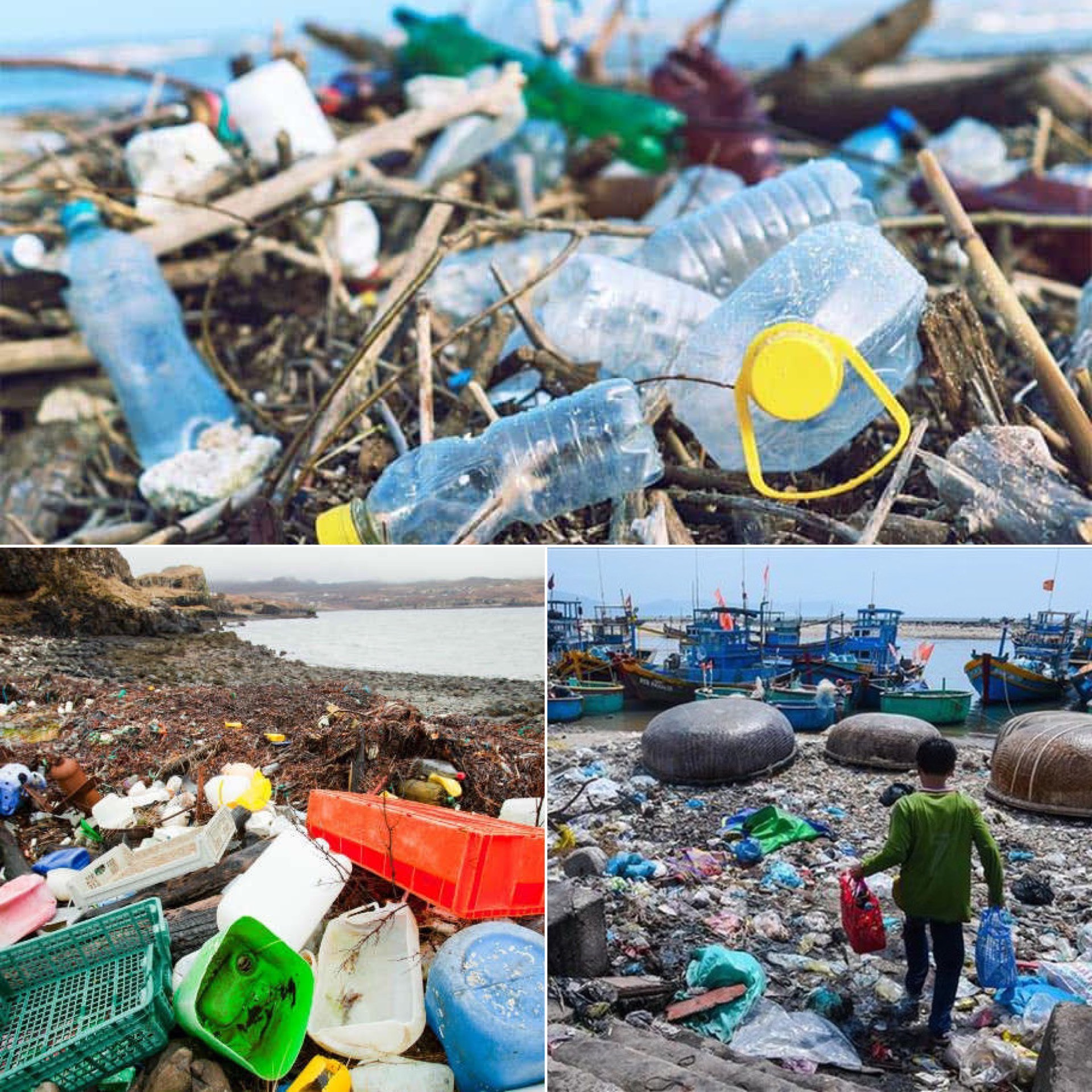 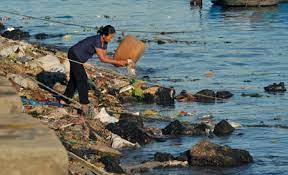 Tác hại của việc bỏ rác không đúng quy định
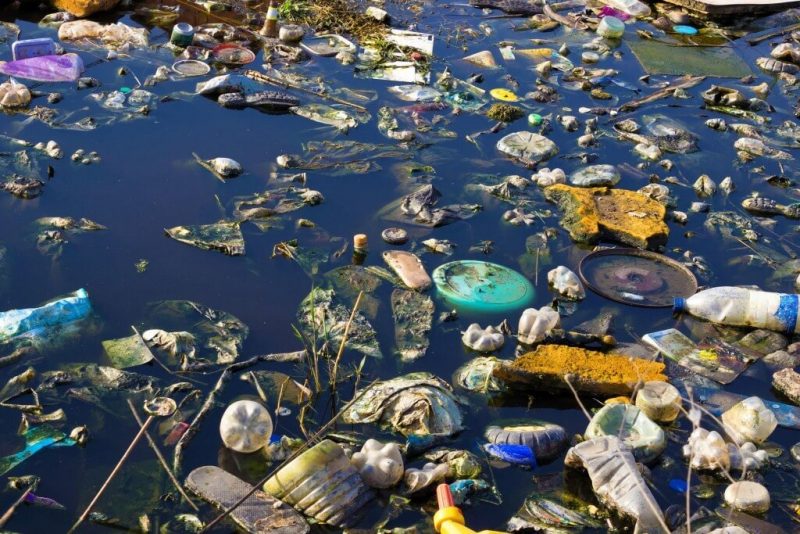 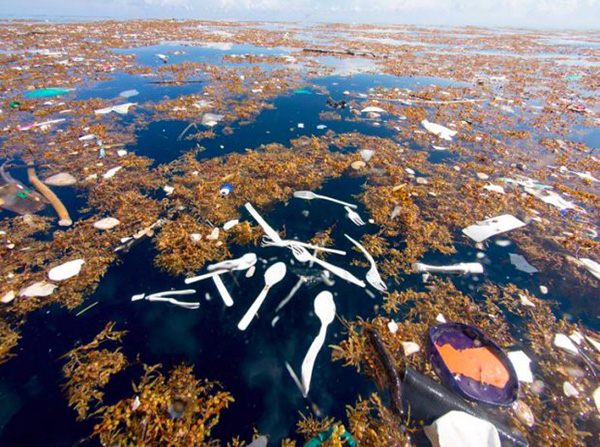 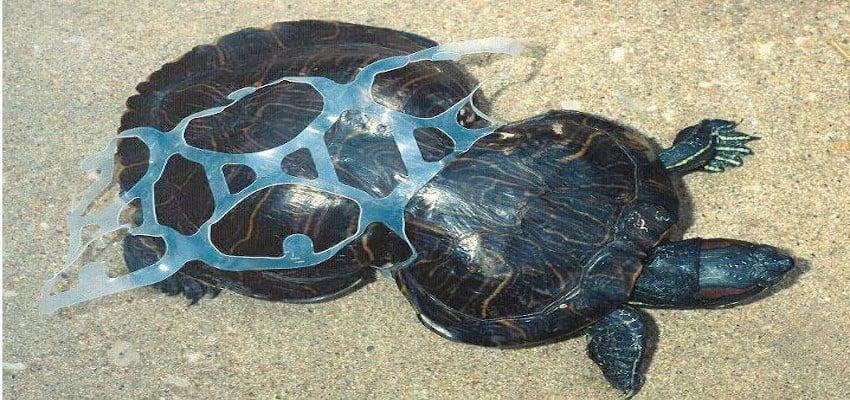 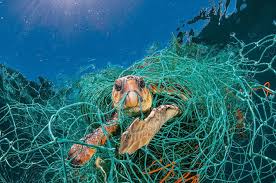 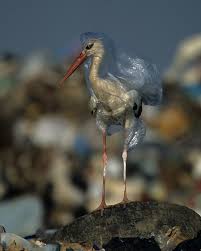 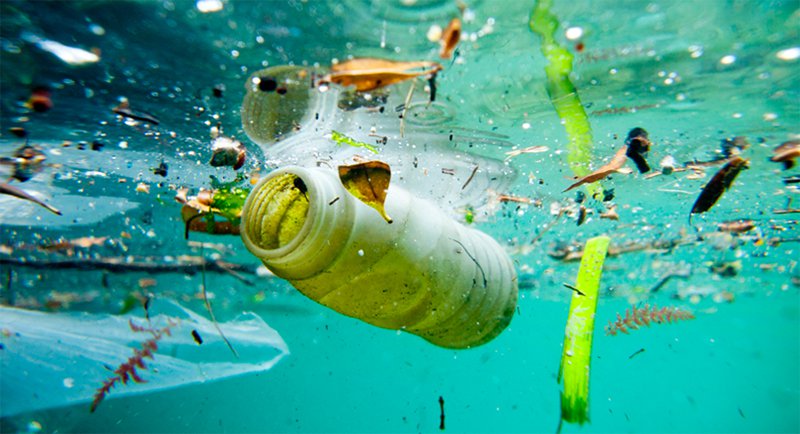 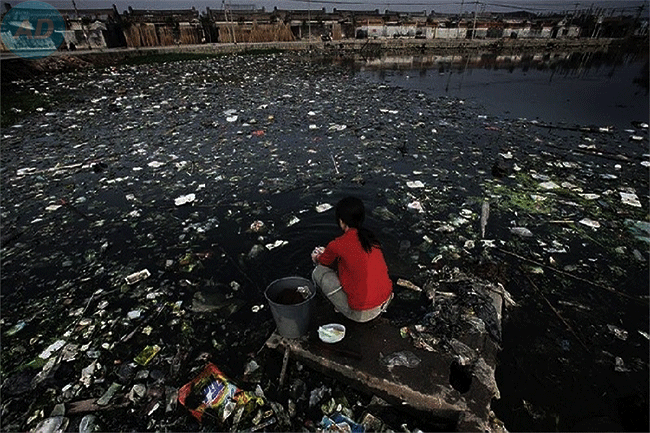 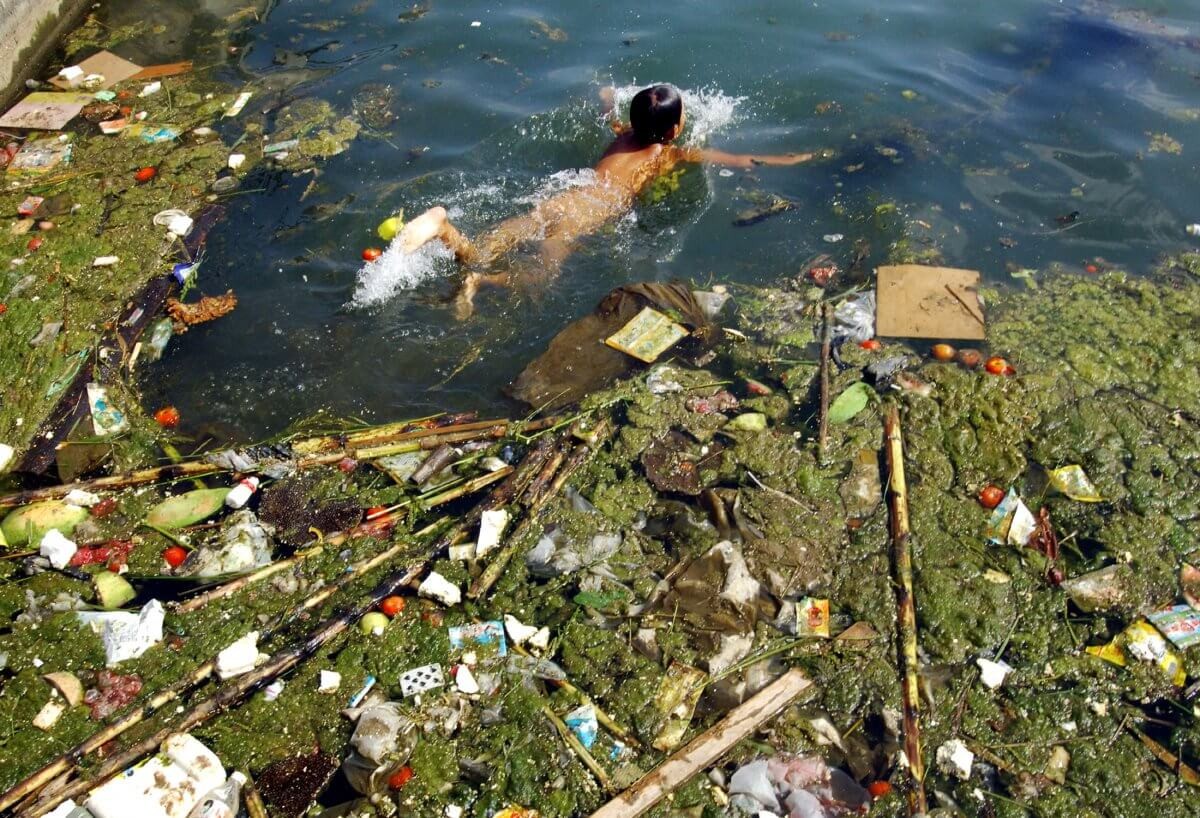 Hãy chung tay bảo vệ môi trường
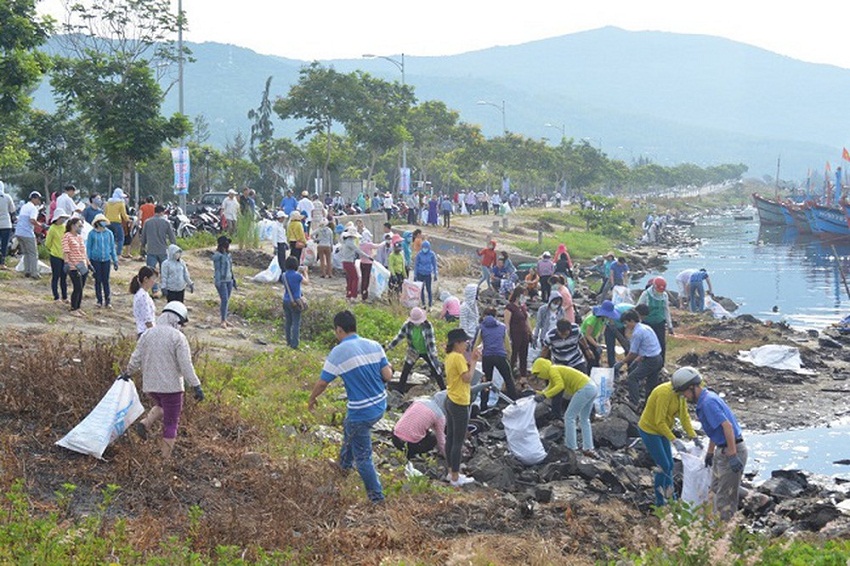 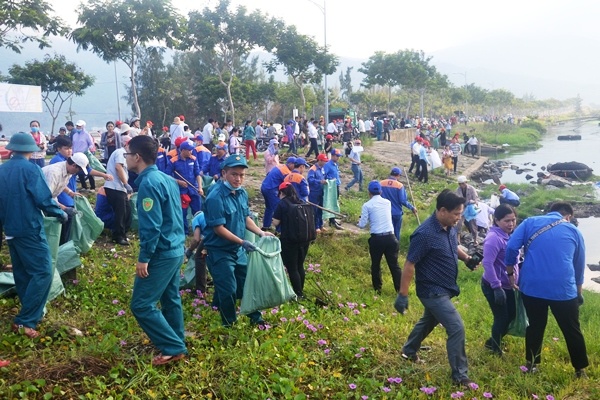 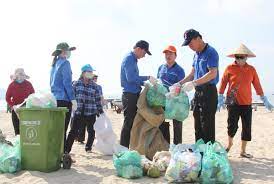 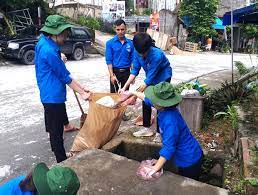 Hãy tái chế rác thải
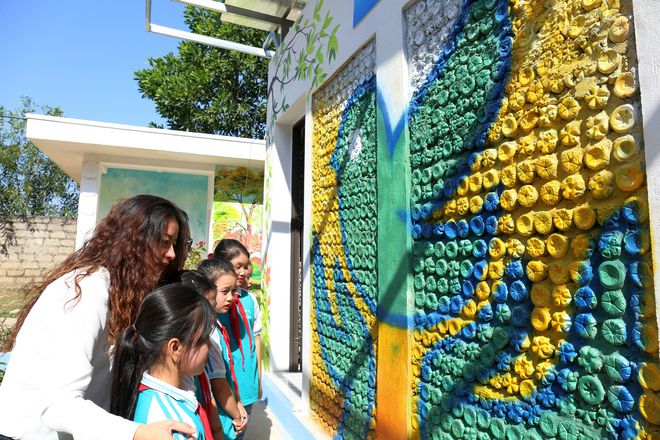 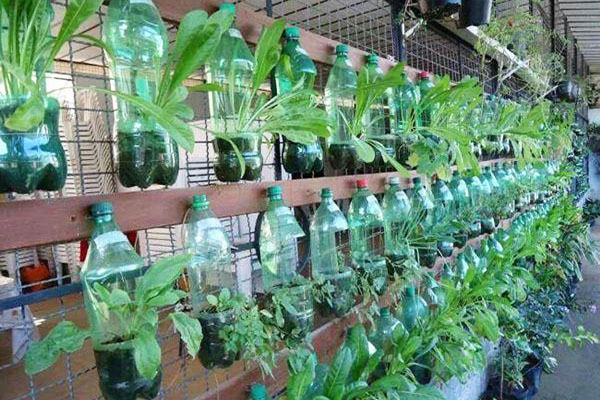 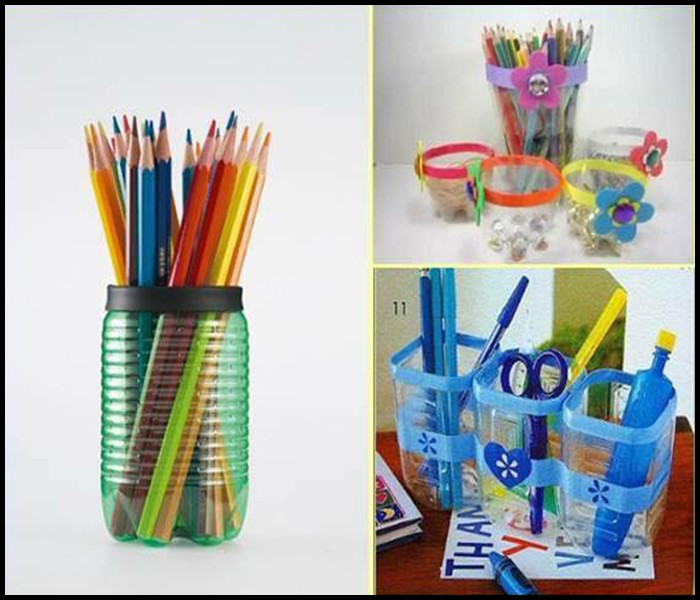 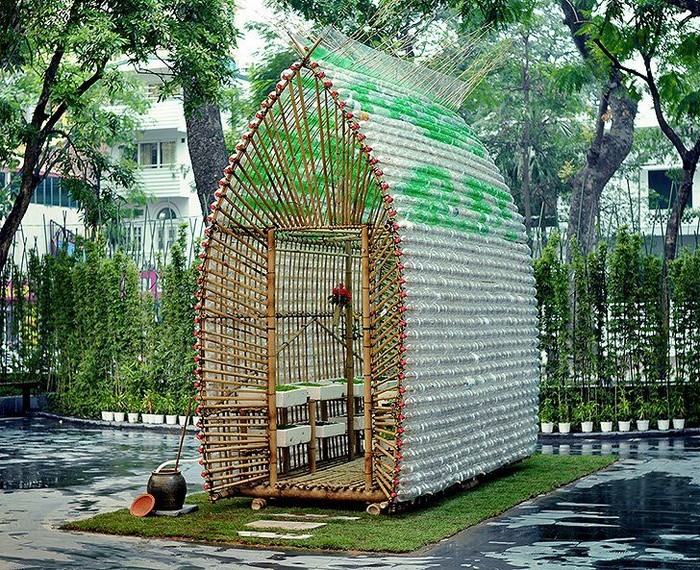 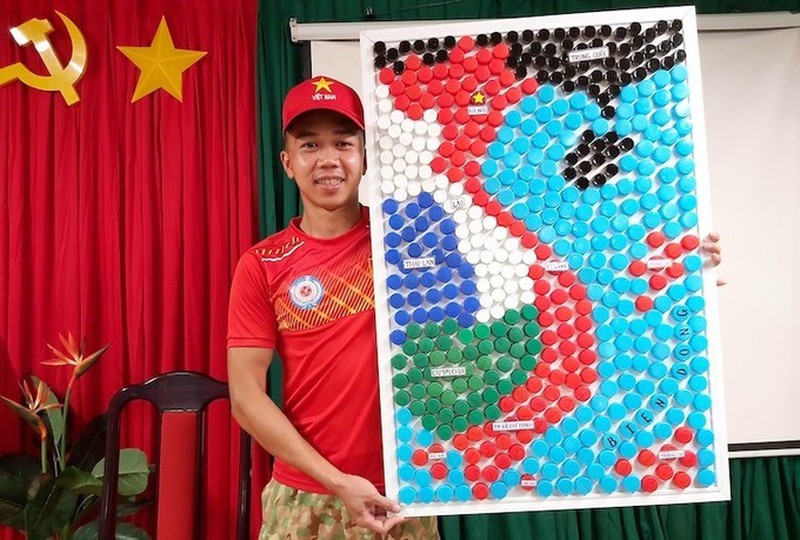 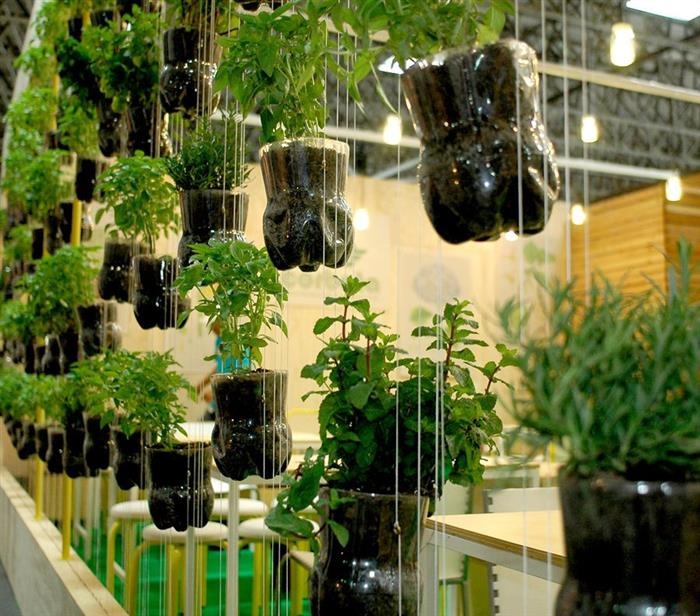 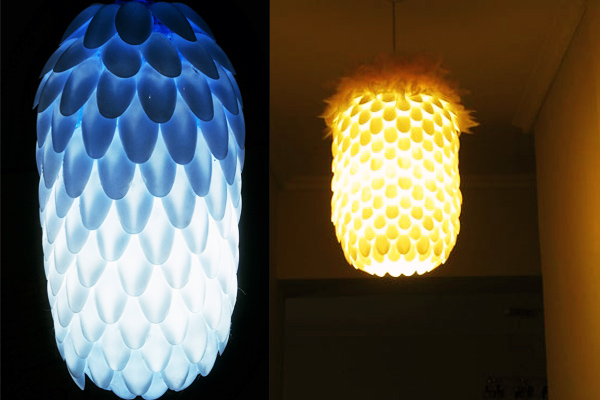 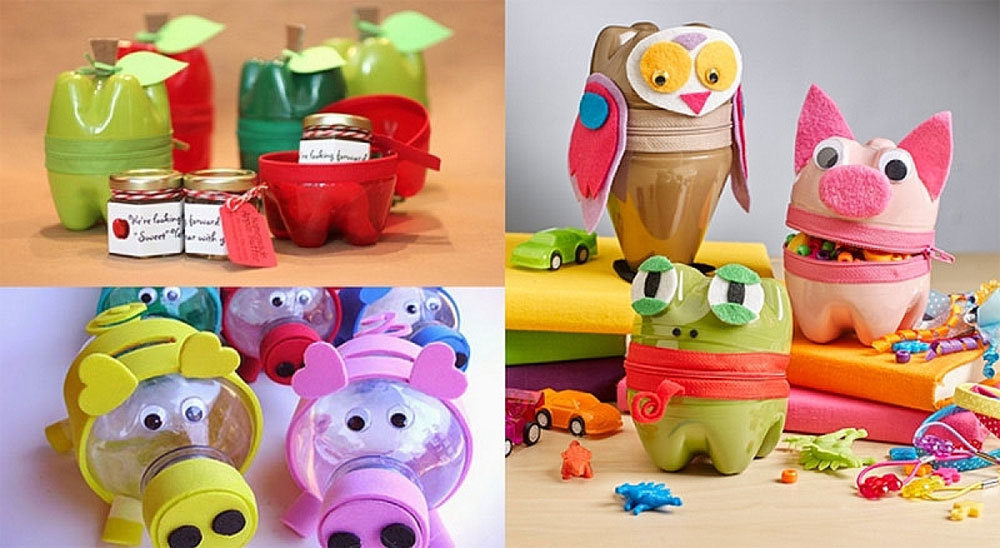 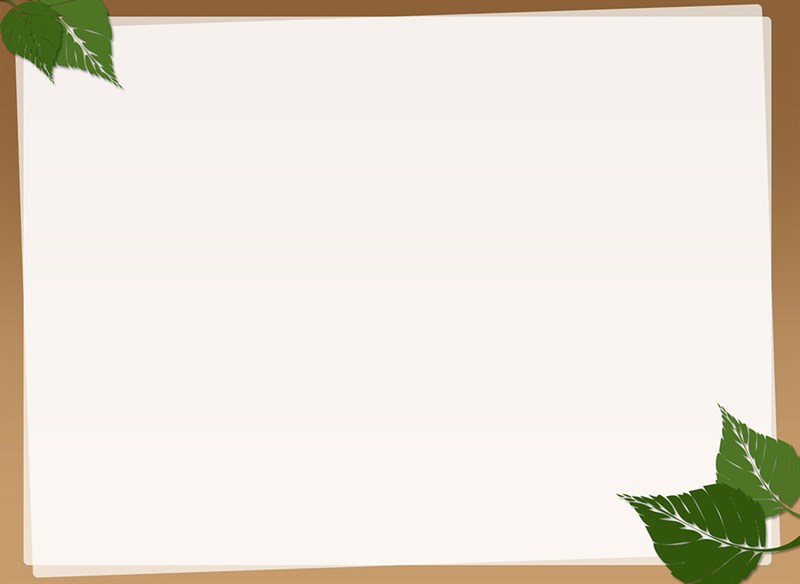 Xin chào và hẹn gặp lại!